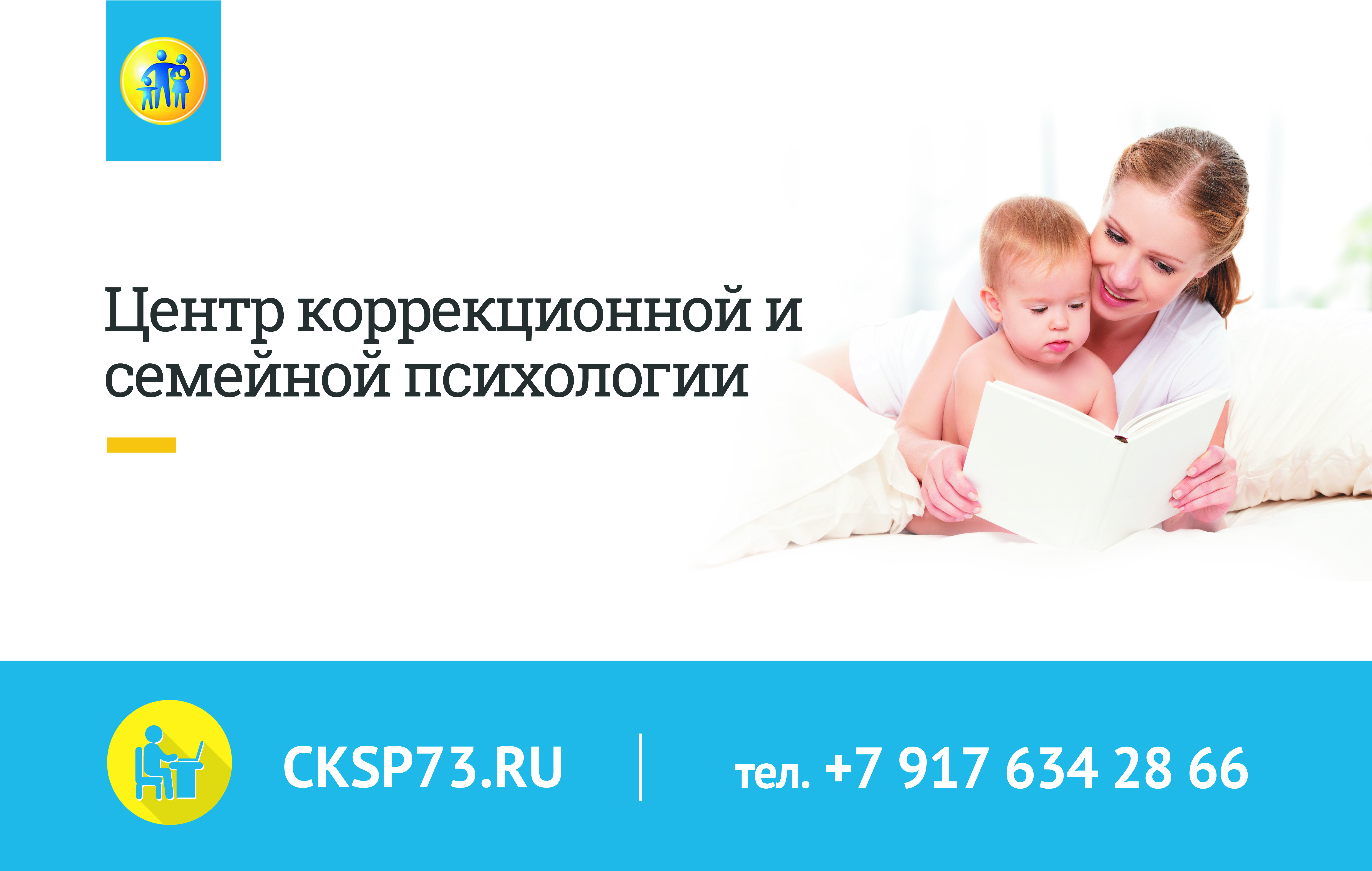 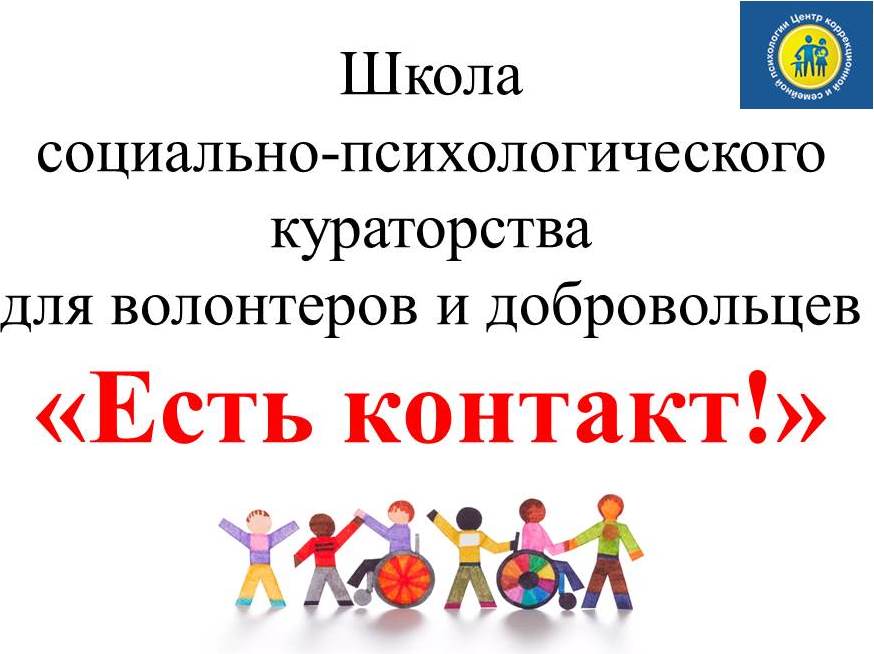 Публичный годовой отчетза 2017 год
Автономная некоммерческая организация дополнительного профессионального образования 
«Центр коррекционной и семейной психологии» 
(АНО ДПО «ЦКСП») 
Г. Ульяновск
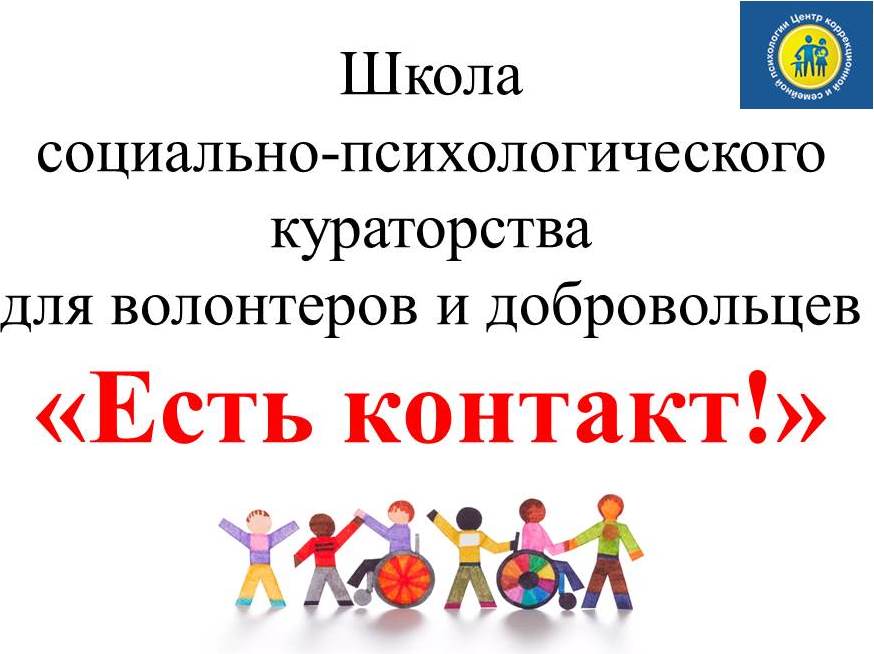 Итоги года в цифрах:
Всего благополучателей:
Получено положительных результатов психологической коррекции (субьективная оценка благополучателя по критерию: решение первоначальной проблемы)
720 человек
Проведено обучающих семинаров для родителей на безоплатной основе:
22 семинара
Освоено средств 
(в т.ч. субсидий,грантов, оплаты за услуги)
1 125 059,06р.
Обучено волонтеров 
pro-bono  и тьюторов:
8 человек
72% от первичных 
обращений
Автономная некоммерческая организация дополнительного профессионального образования 
«Центр коррекционной и семейной психологии» 
(АНО ДПО «ЦКСП») 
Г. Ульяновск
Кто мы
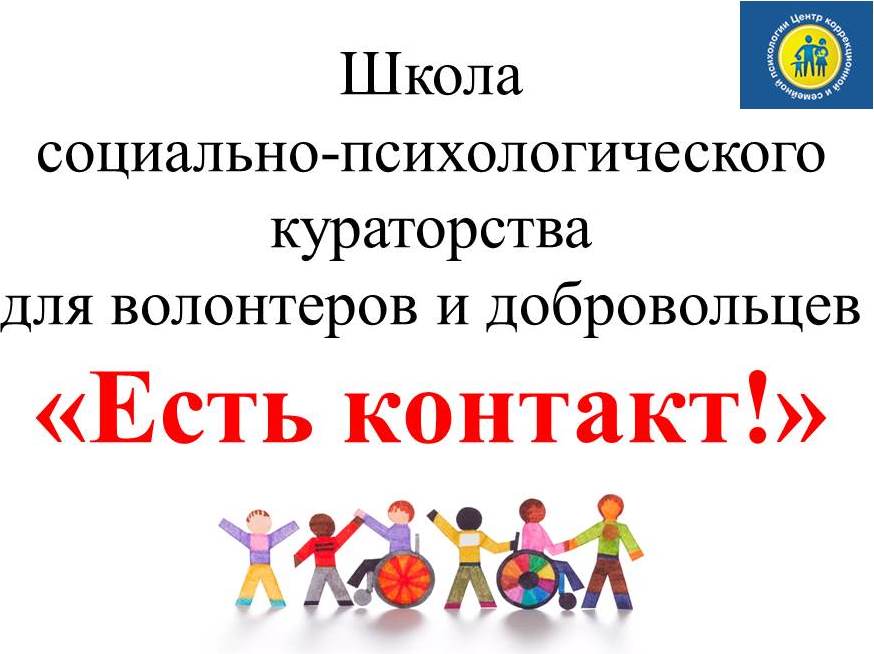 Учредители и руководство Центром
Автономная некоммерческая организация дополнительного профессионального образования «Центр коррекционной и семейной психологии»  (АНО ДПО «ЦКСП») зарегистрирована 28 января 2015 года с целью оказания населению психолого-педагогической и социальной помощи и реализации дополнительных общеобразовательных и профессиональных программ для детей и взрослых.
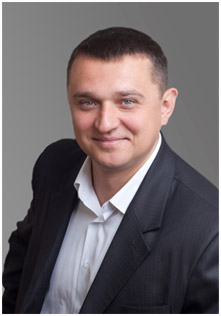 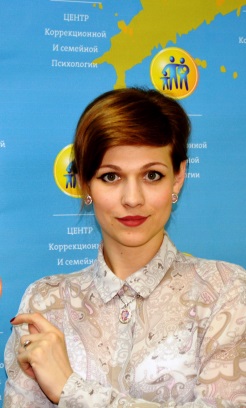 Для осуществления указанных целей Автономная некоммерческая организация осуществляет следующие виды деятельности: 
оказание социально психологических услуг
оказание образовательных услуг, в том числе - услуги в сфере дополнительного образования детей и взрослых
Герасименко Валерий Анатольевич
Сологуб Дария Сергеевна
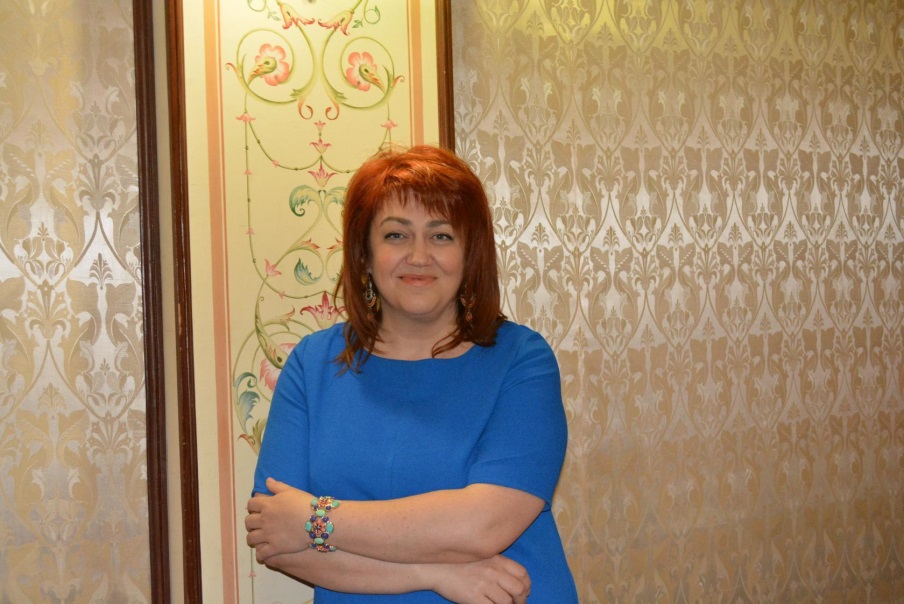 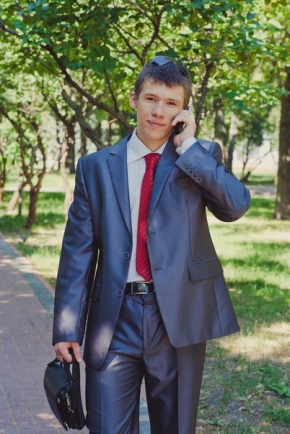 С сентября 2016 года мы находимся по адресу:                    г. Ульяновск, ул. Кузнецова, д10. т. +7(967)7 - 748-480
Муромская Анна Владимировна 
директор
Тимохин Анатолий Владимирович
Автономная некоммерческая организация дополнительного профессионального образования 
«Центр коррекционной и семейной психологии» 
(АНО ДПО «ЦКСП») 
Г. Ульяновск
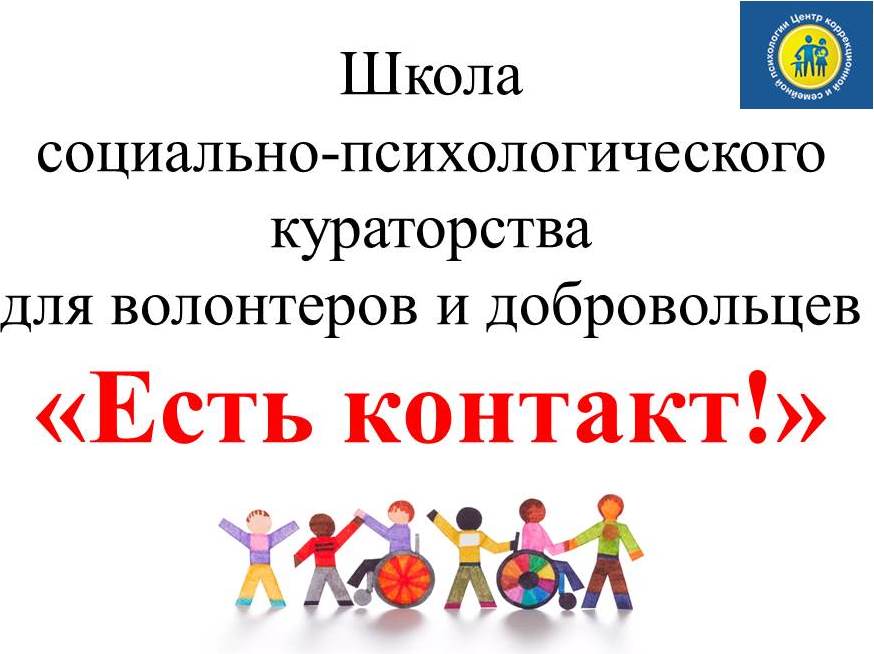 Наша сфера деятельности
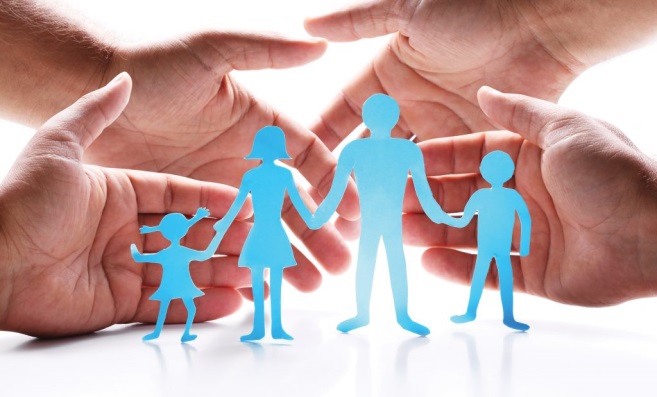 Наши специалисты успешно работают с такими психолого-социальными проблемами семьи, о наличии которых в нашем обществе не принято говорить открыто, например: расстройства аутистического спектра, ДЦП, задержки психического развития, ментальная инвалидность. Задача специалистов в такой работе – коррекция нежелательного поведения и обучение членов семьи самостоятельным продуктивным навыкам взаимодействия между собой и с человеком с ОВЗ (ограниченные возможности здоровья)
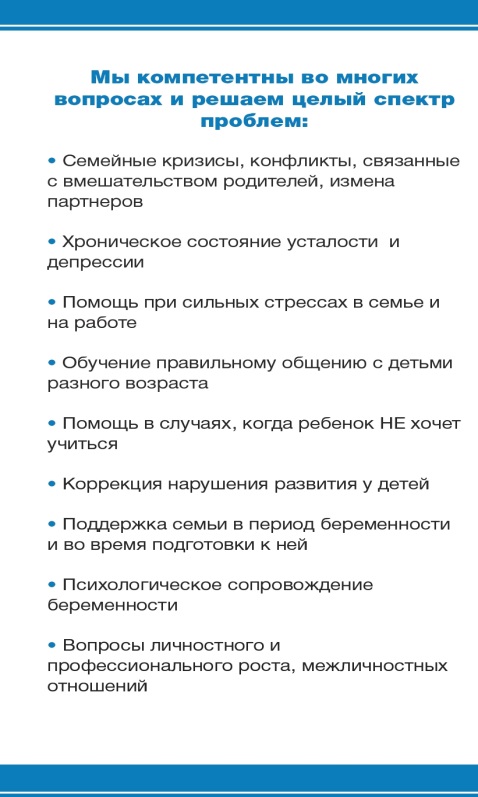 Автономная некоммерческая организация дополнительного профессионального образования 
«Центр коррекционной и семейной психологии» 
(АНО ДПО «ЦКСП») 
Г. Ульяновск
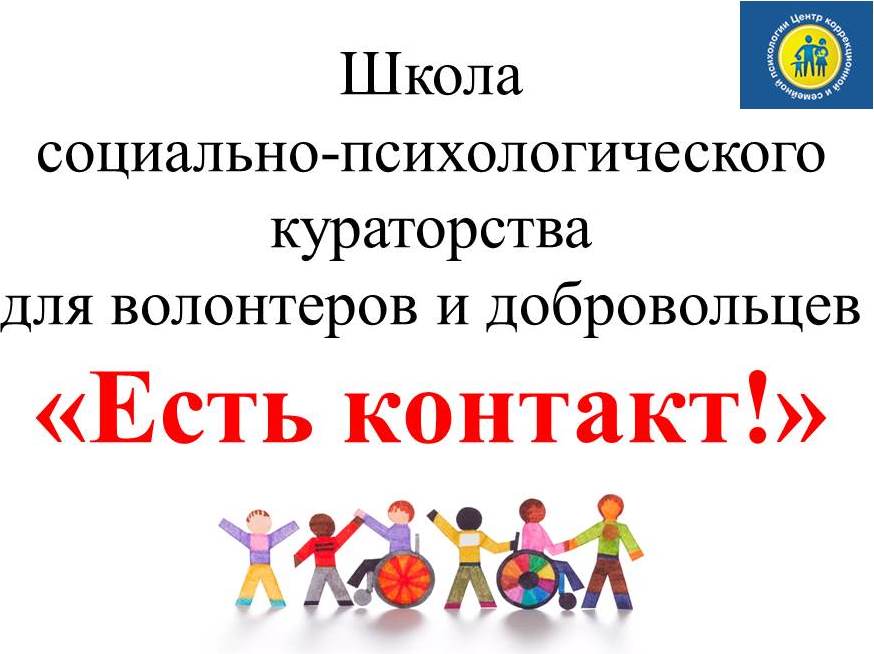 Наши целевые группы
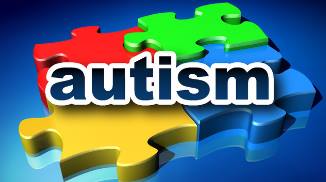 Дети с расстройствами аутистического спектра (далее – РАС)
Обучающиеся, испытывающие трудности в освоении основных общеобразовательных программ, развитии и социальной адаптации
Семьи, воспитывающие детей с ограниченными возможностями здоровья
Дети, оставшиеся без попечения родителей;
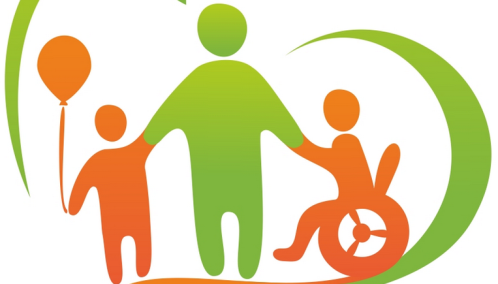 Специалисты сферы социальной помощи и вспомогательных профессий
Сотрудники и добровольцы социально ориентированных некоммерческих организаций
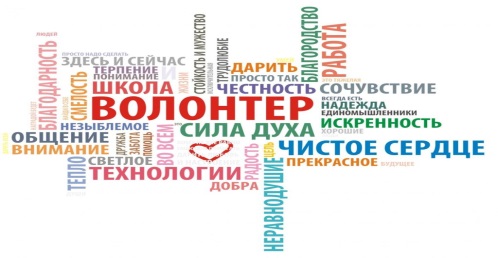 Автономная некоммерческая организация дополнительного профессионального образования 
«Центр коррекционной и семейной психологии» 
(АНО ДПО «ЦКСП») 
Г. Ульяновск
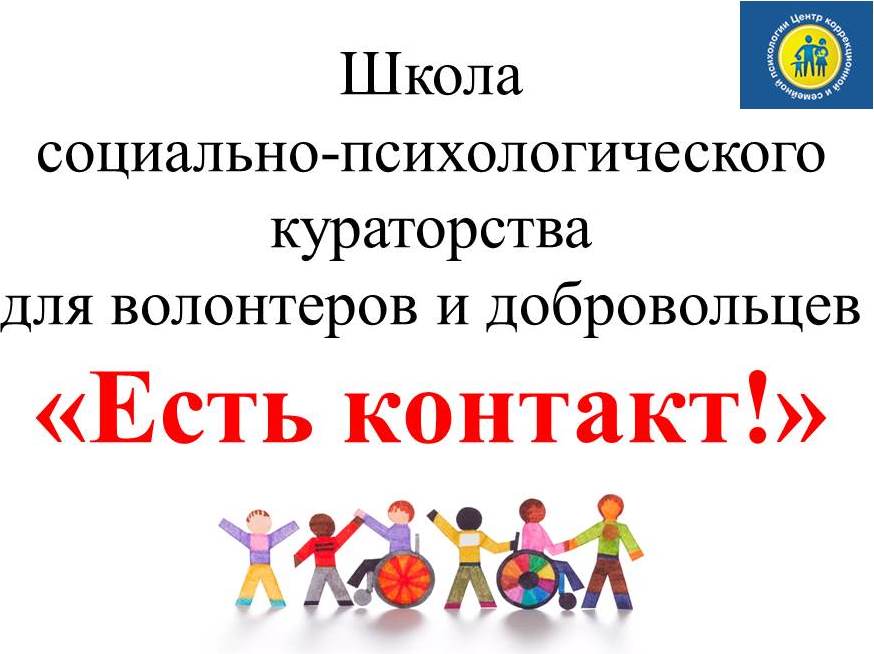 Наши специалисты
Принципы работы 
нашей команды профессионалов: 
Компетентность
Общие цели
Ориентированность на результат
Личная ответственность
Объективность
Системное супервизирование
Взаимодополняющие способности
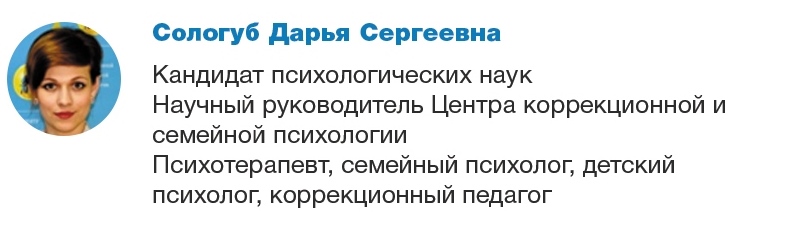 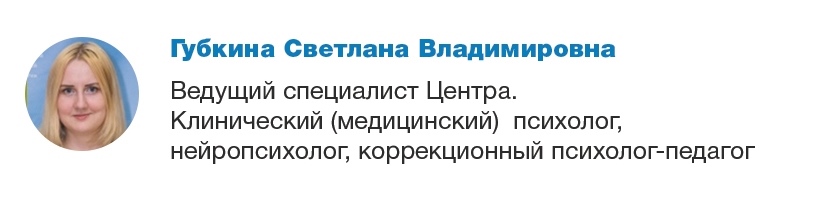 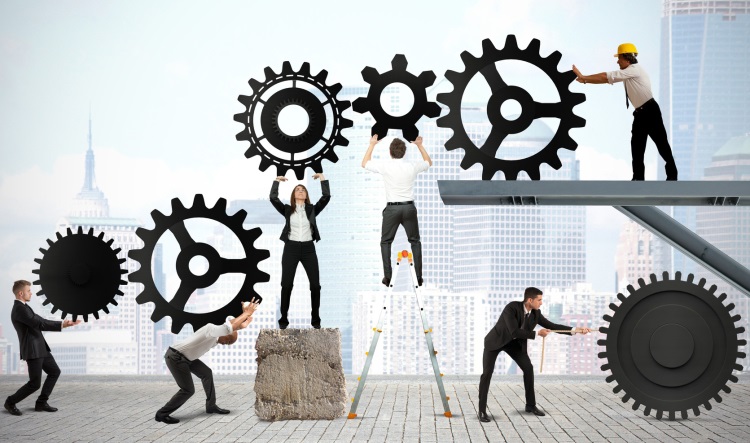 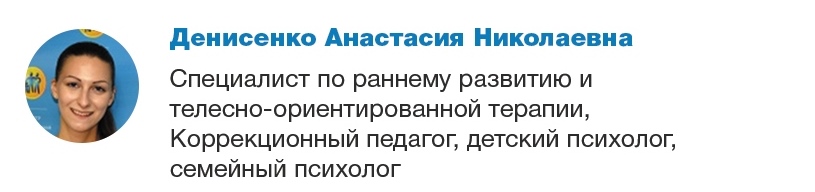 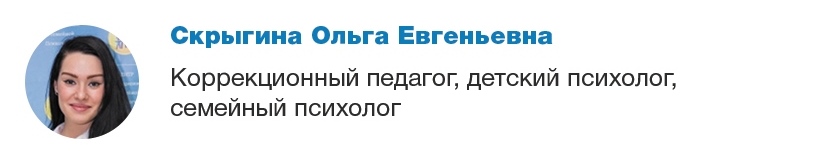 Автономная некоммерческая организация дополнительного профессионального образования 
«Центр коррекционной и семейной психологии» 
(АНО ДПО «ЦКСП») 
Г. Ульяновск
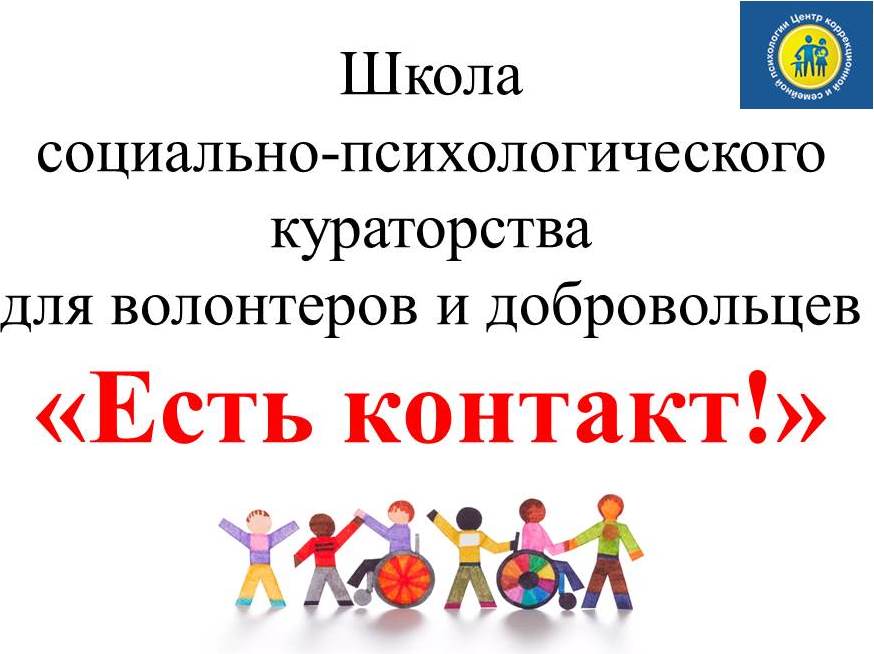 Наши проекты
В сотрудничестве с Ульяновским отделением Российского детского фонда состоялось 24 выезда педагогов-психологов и клинических психологов на мероприятия проекта «Мобильная приемная», направленного на адаптацию и социализацию семей с детьми с РАС и РДА
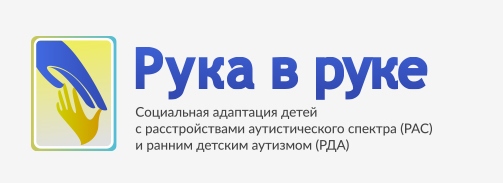 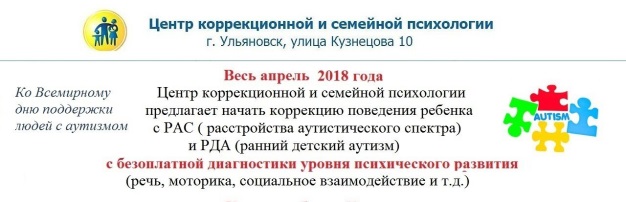 Проект решал проблему ранней диагностики  РАС и РДА (ранний детский аутизм и расстройства аутистического спектра). 
Ранняя диагностика позволяет существенно повысить уровень социальной адаптации «особого» ребенка и служит профилактикой вторичной аутизации семьи. 
Приняли участие 240 родителей  (дети в возрасте от 1 до 5 лет). 
70 родителей направлено  на консультацию у медицинского профильного специалиста (детский психиатр). 
У 18 детей получено подтверждение диагноза РДА или РАС у психиатра (впервые установленный диагноз).
В сотрудничестве с Дирекцией года добрых дел Ульяновской области Центр приняли участие в Весенней неделе добра.  (22-19.04.17). Выделено 10 часов на проведение индивидуальных консультация для семей, имеющих детей с РАС и РДА в формате благотворительных приемов
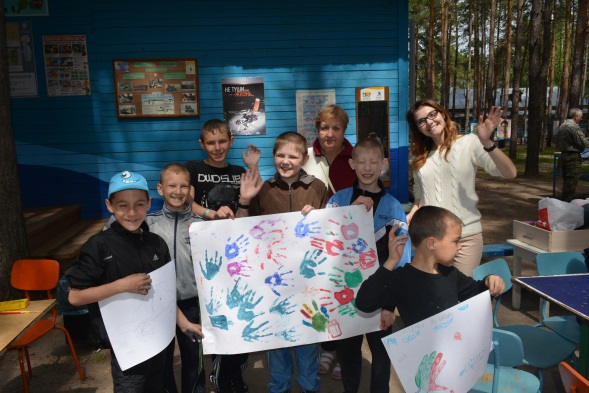 Автономная некоммерческая организация дополнительного профессионального образования 
«Центр коррекционной и семейной психологии» 
(АНО ДПО «ЦКСП») 
Г. Ульяновск
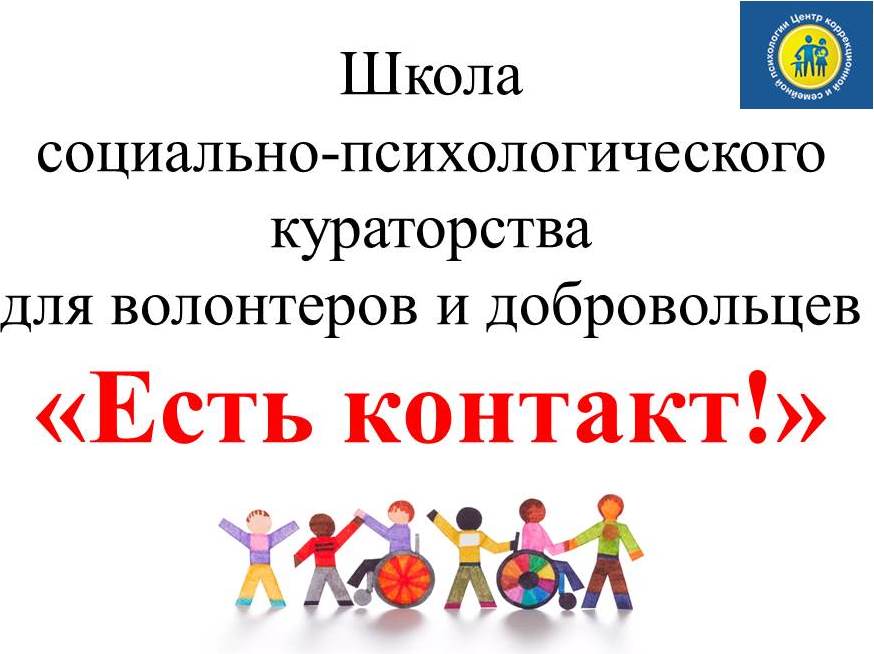 Наши проекты
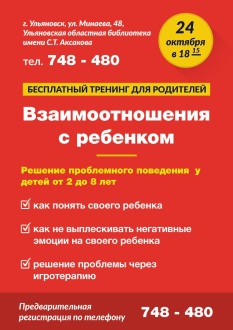 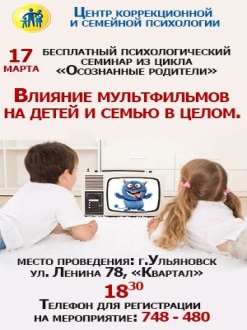 Проведено 22 открытых обучающих семинаров на базе Областной библиотеки им. Аксакова 
(г. Ульяновск ул. Минаева, 48).
Цикл благотворительных обучающих семинаров «Осознанное воспитание детей – как творческий процесс» включает в себя основные темы родительско–семейных взаимоотношений, предлагает знакомство с методиками воспитания детей и бесконфликтного решения разнообразных проблем "отцов и детей".
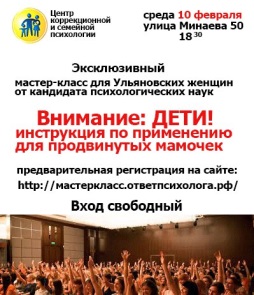 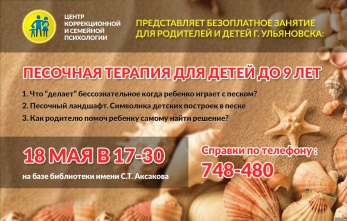 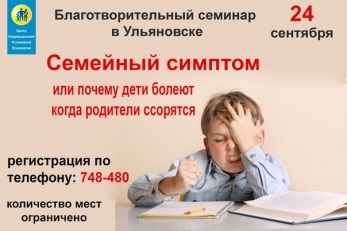 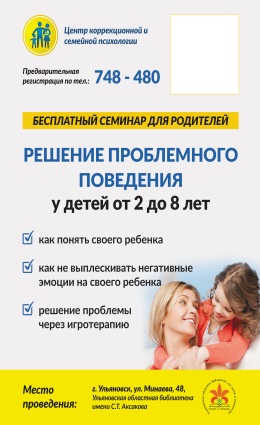 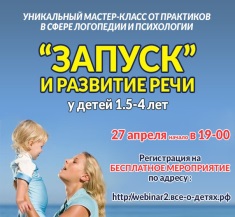 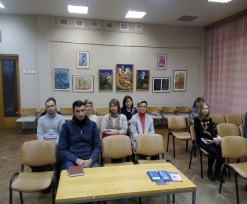 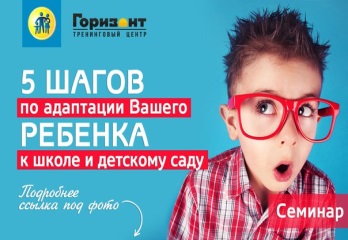 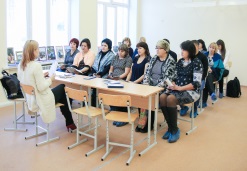 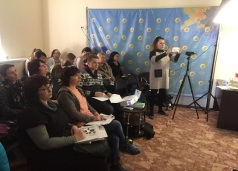 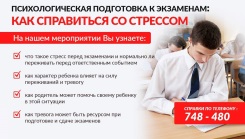 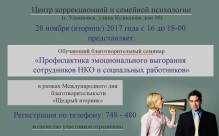 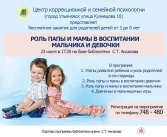 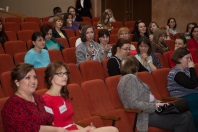 Автономная некоммерческая организация дополнительного профессионального образования 
«Центр коррекционной и семейной психологии» 
(АНО ДПО «ЦКСП») 
Г. Ульяновск
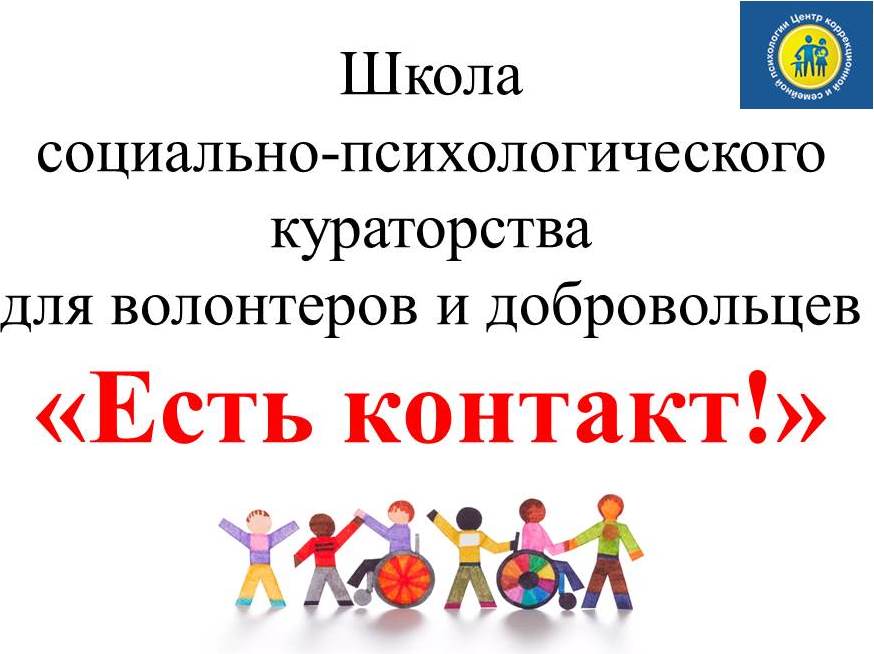 Мы в социальных сетях (сайты, группы и страницы)
•http://ulgrad.ru/?p=165310
•http://reporter73.tv/2017/12/19/осторожно-утренник-или-мамам-вход-вос/
•http://www.ul.aif.ru/persona/darya_sologub_u_konfliktov_mezhdu_stranami_i_lyudmi_obshchaya_priroda интервью с научным руководителем Центра
•https://www.youtube.com/watch?v=vxZxCZbhcak обучающий семинар по профилактике эмоционального  выгорания у работников НКО
•http://ulgrad.ru/?p=164181 
•http://1ul.ru/city_online/obshchestvo/news/kruchuverchu__s_uma_svozhu_ulyanovskiy_psiholog__o_vliyanii_spinnerov_na_psihiku_lyudey/
•http://reporter73.tv/2017/08/01/будь-здоров-аутизм-не-болезнь/
•https://www.youtube.com/watch?v=_EQWahjYDdI отзыв о работе
•https://www.asi.org.ru/news/2017/07/03/ulyanovsk-deti-s-autizmom/
•https://vk.com/topic-46711104_33809810?z=video-46711104_171079806%2F812d3f39a88914e5f7
•http://www.ultoday.mv.ru/4-03-2016.pdf
•https://www.youtube.com/watch?v=SEwOkNdzHRw&feature=share
•https://www.youtube.com/watch?v=cuAzOtOkSBY&feature=share
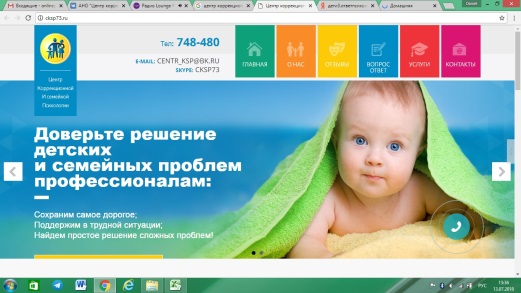 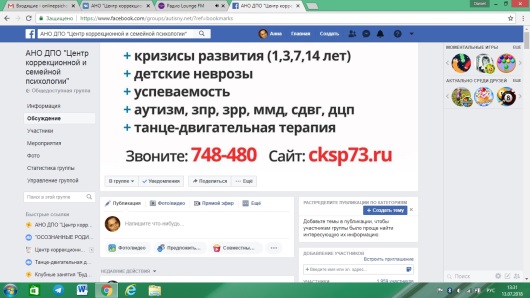 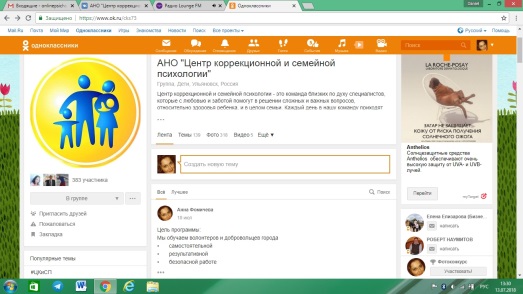 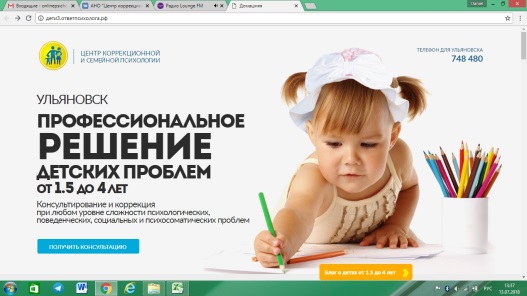 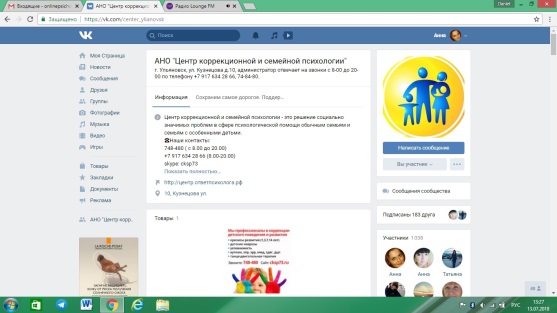 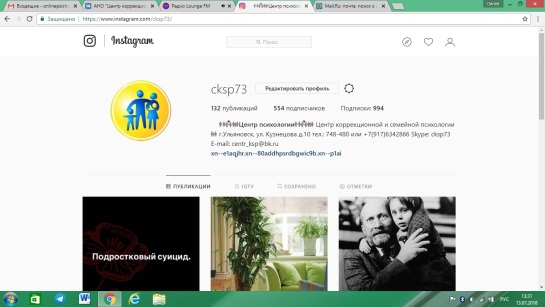 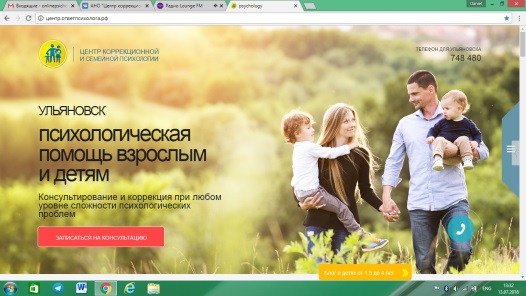 Автономная некоммерческая организация дополнительного профессионального образования 
«Центр коррекционной и семейной психологии» 
(АНО ДПО «ЦКСП») 
Г. Ульяновск
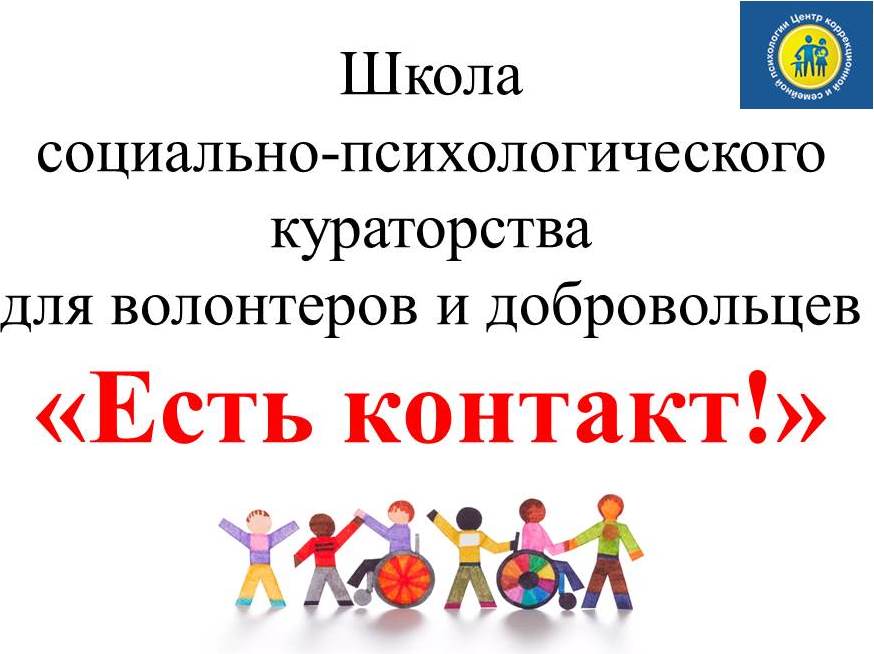 Отзывы о нашей работе
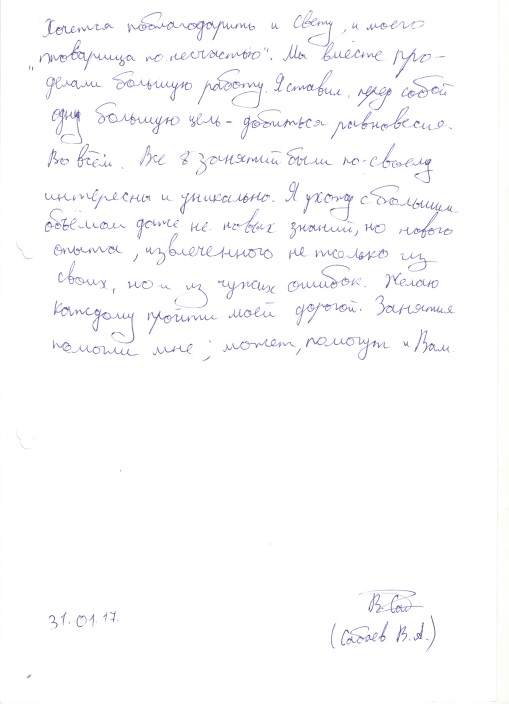 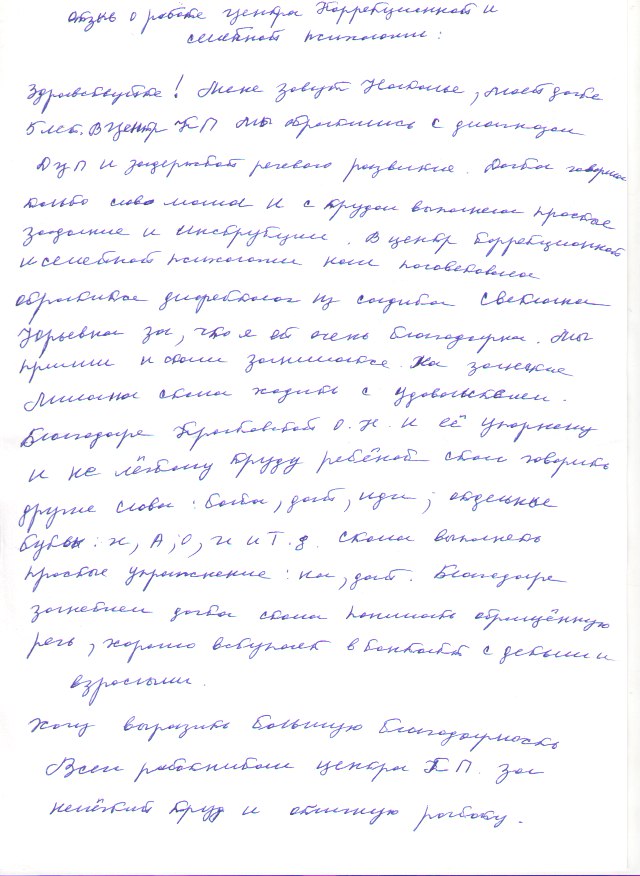 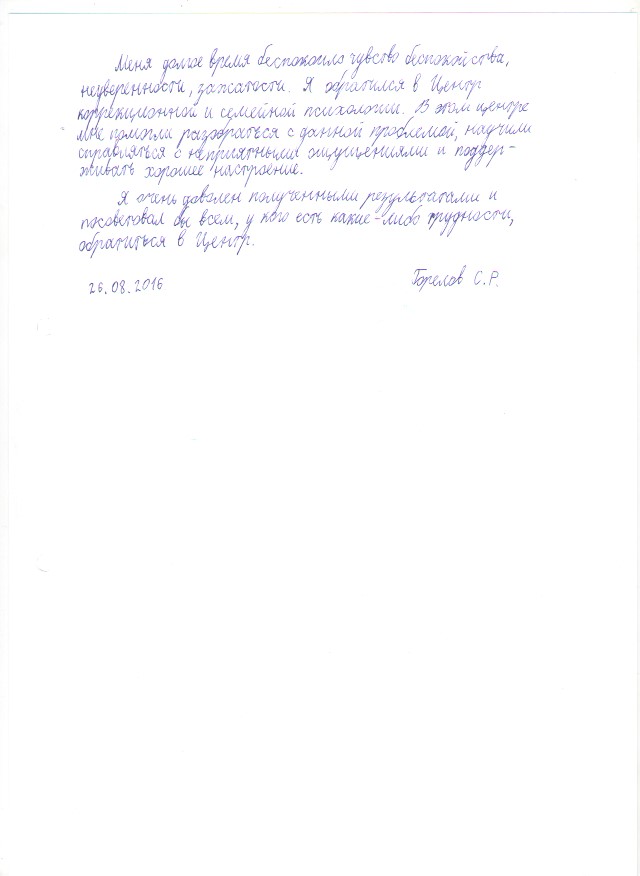 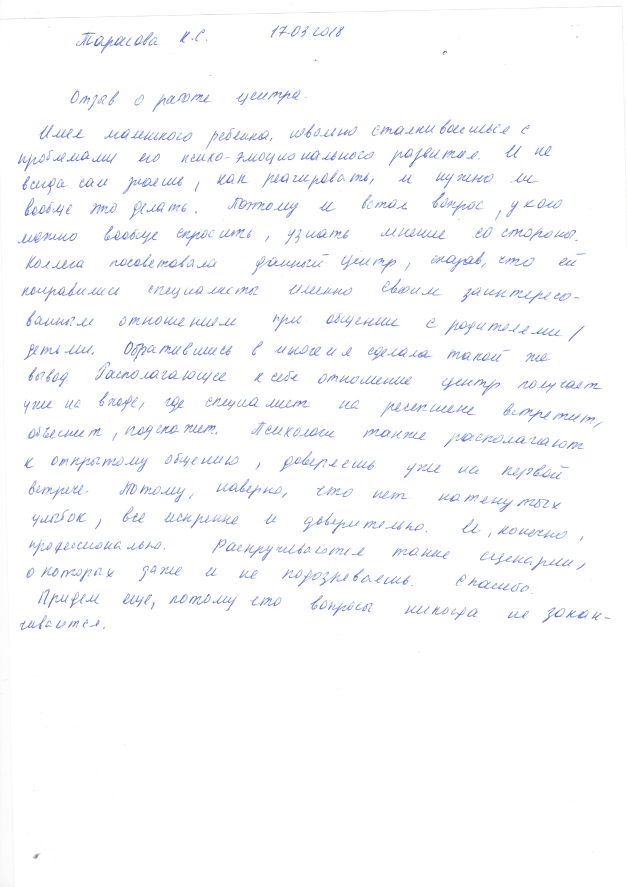 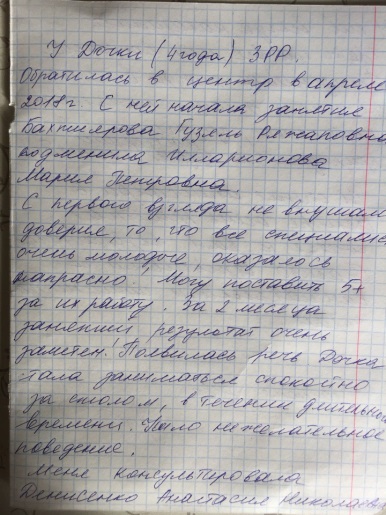 Автономная некоммерческая организация дополнительного профессионального образования 
«Центр коррекционной и семейной психологии» 
(АНО ДПО «ЦКСП») 
Г. Ульяновск
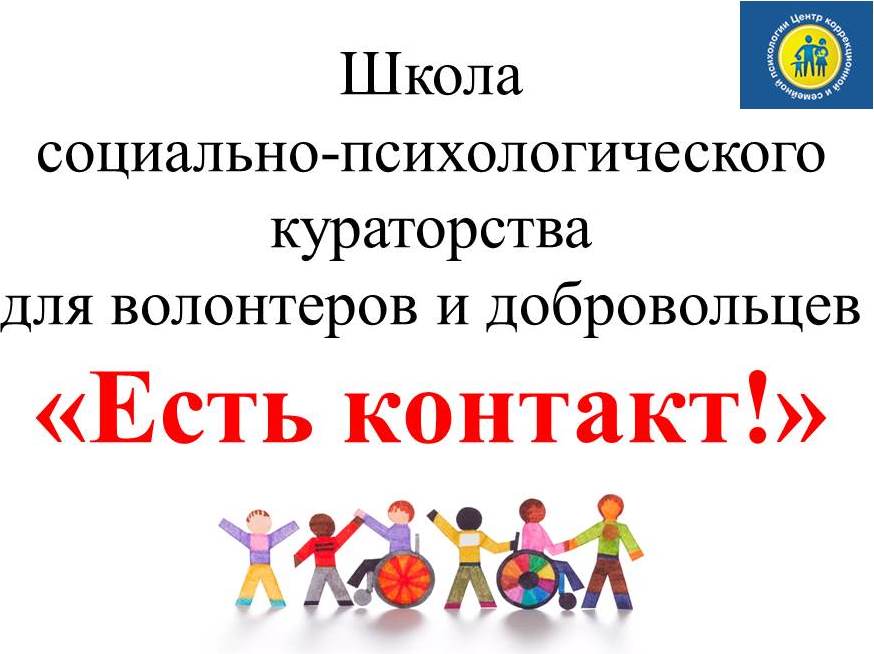 Наш бюджет: поступления
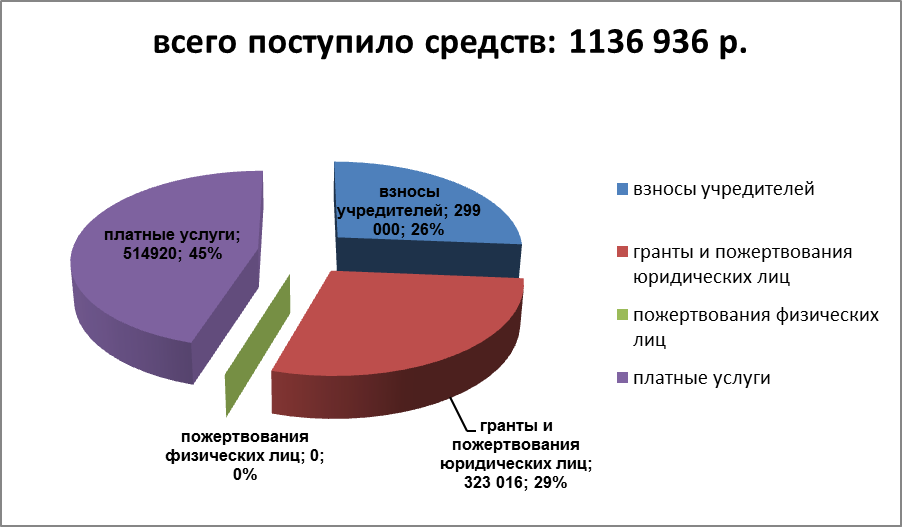 Автономная некоммерческая организация дополнительного профессионального образования 
«Центр коррекционной и семейной психологии» 
(АНО ДПО «ЦКСП») 
Г. Ульяновск
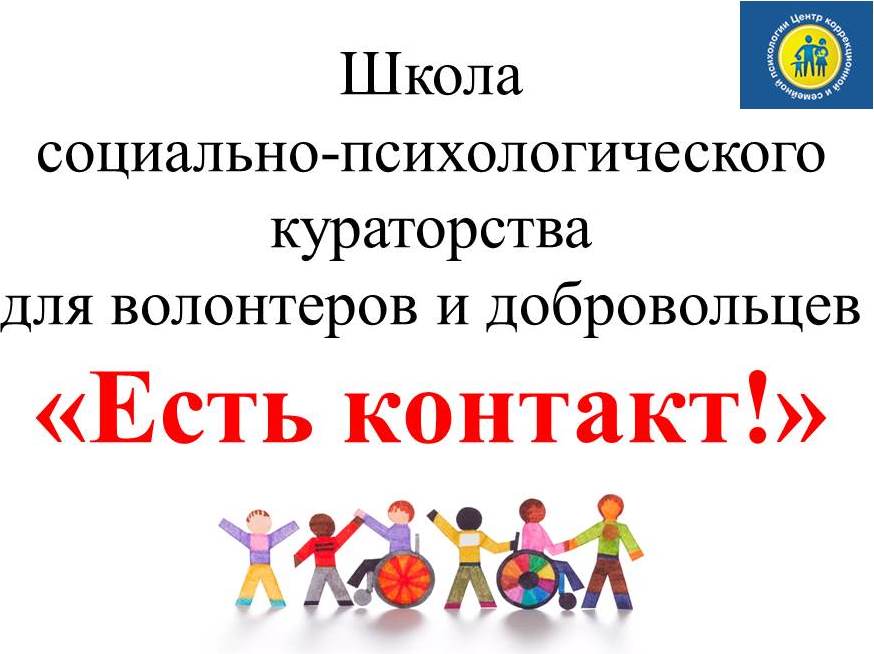 Наш бюджет: расходы
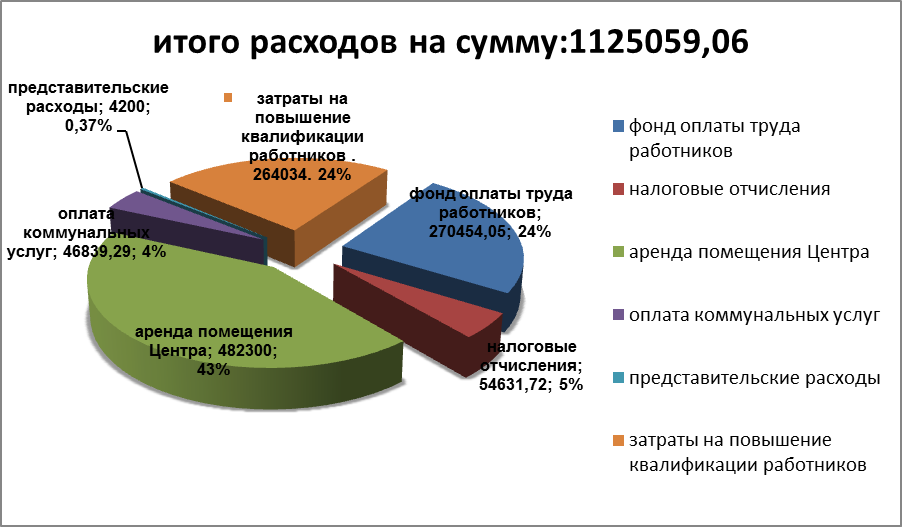 Автономная некоммерческая организация дополнительного профессионального образования 
«Центр коррекционной и семейной психологии» 
(АНО ДПО «ЦКСП») 
Г. Ульяновск
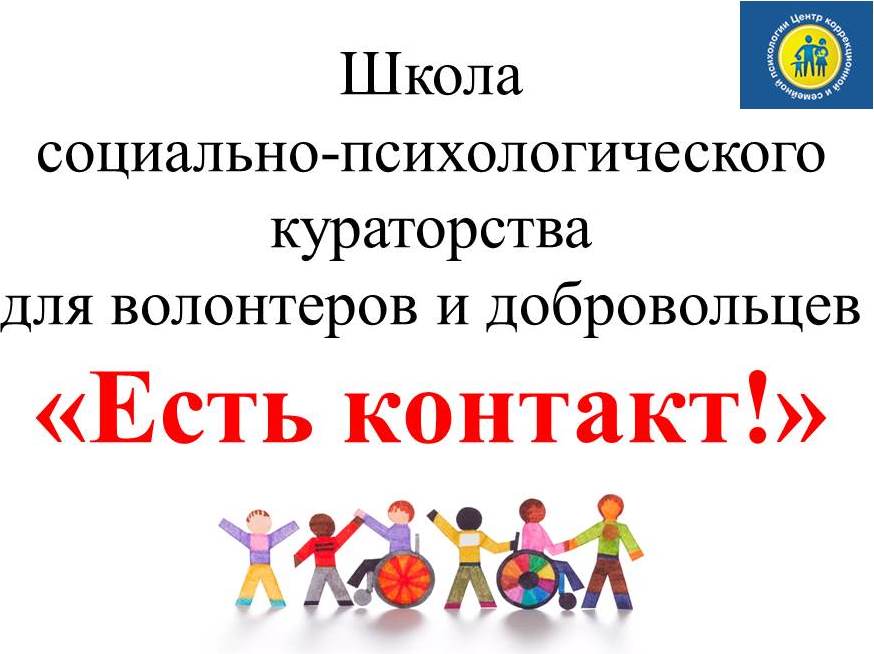 Наши партнеры
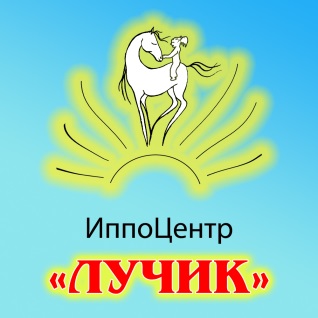 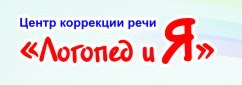 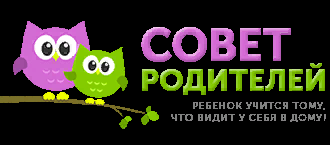 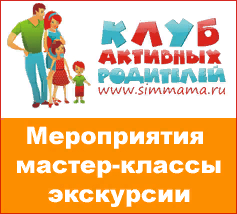 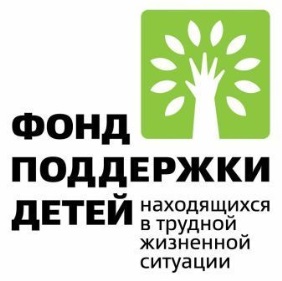 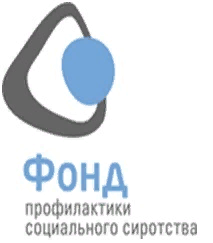 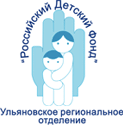 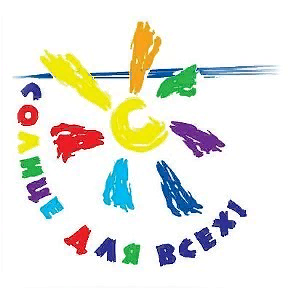 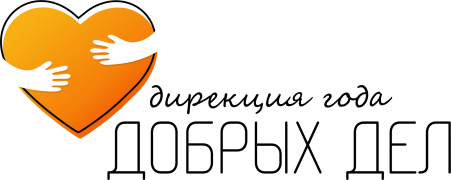 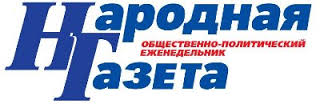 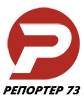 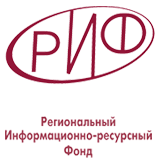 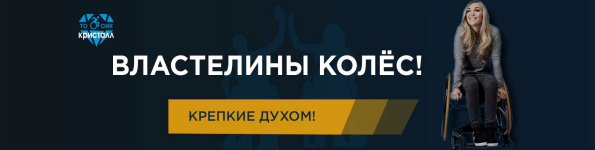 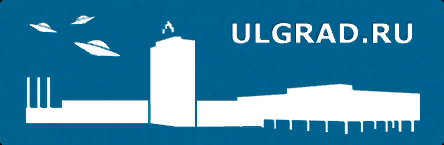 Автономная некоммерческая организация дополнительного профессионального образования 
«Центр коррекционной и семейной психологии» 
(АНО ДПО «ЦКСП») 
Г. Ульяновск
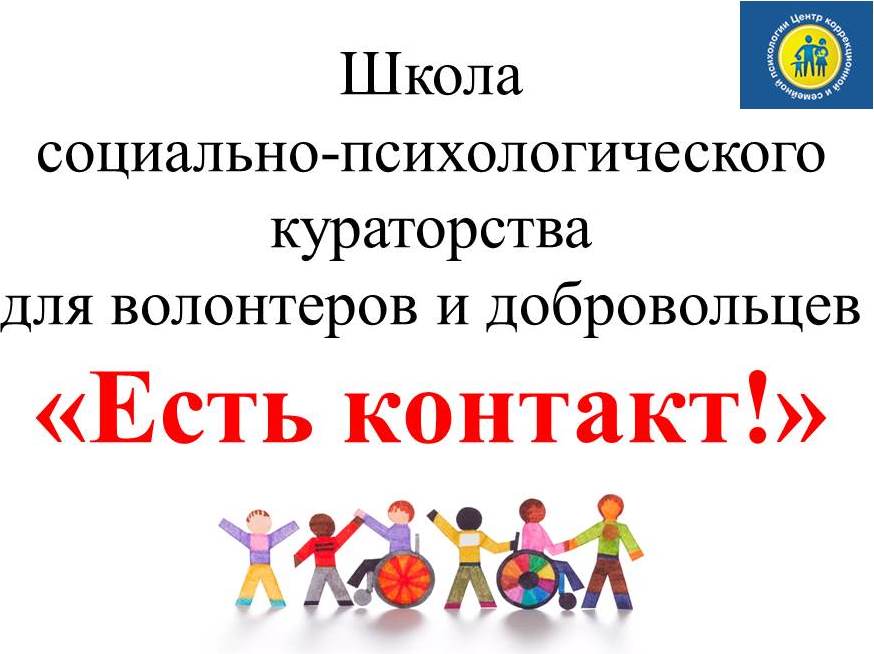 Наши достижения
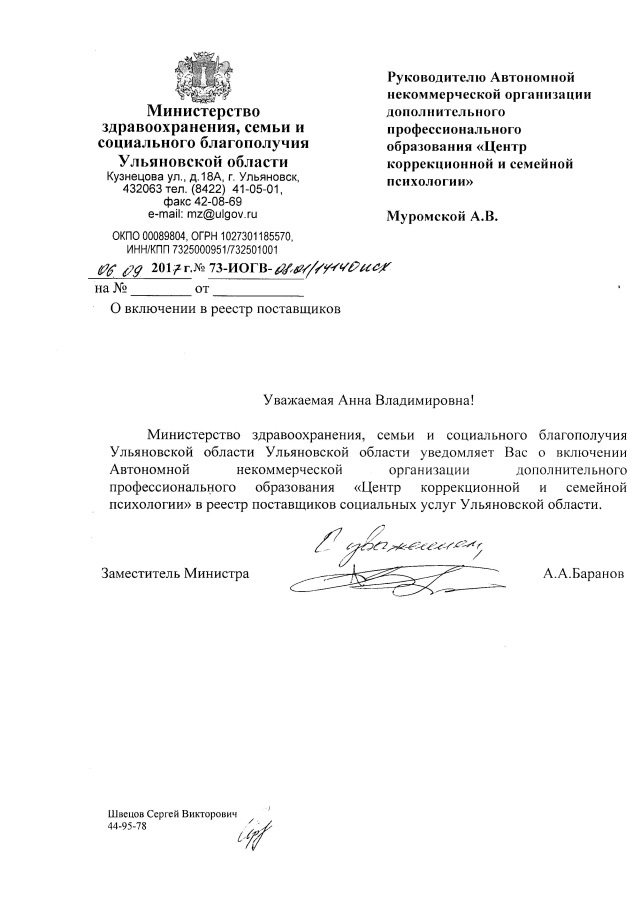 С сентября 2017 года Центр вошел в городской реестр поставщиков социальных услуг. В рамках такой формы сотрудничества с государственной социальной службой  получена возможность оказывать социально-психологические услуги 20 подопечным (дети с ОВЗ) на безвозмездной основе для благополучателя, т.к расходы Центра компенсируются за счет средств местного бюджета.
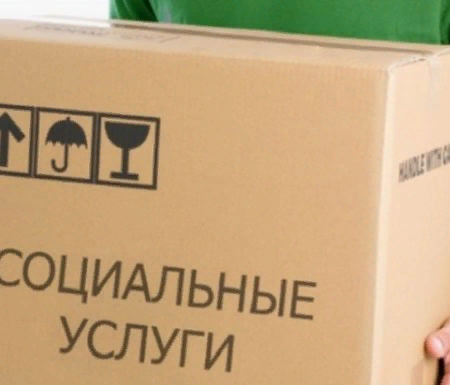 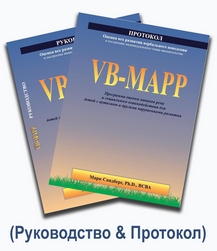 Автономная некоммерческая организация дополнительного профессионального образования 
«Центр коррекционной и семейной психологии» 
(АНО ДПО «ЦКСП») 
Г. Ульяновск
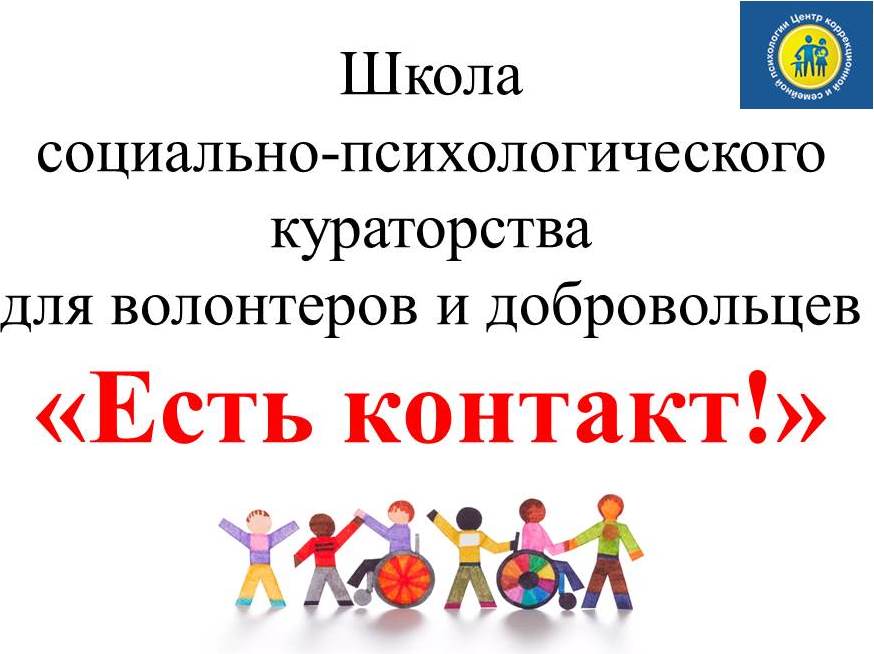 Наши планы
Для расширения деятельности в сфере повышения квалификации специалистов социальной и педагогической сферы, а так же для обобщения полученной научной информации в сфере адаптации детей с ОВЗ Центр решает вопрос о получении государственной лицензии на оказание услуг в сфере дополнительного образования взрослых. 
Подача заявки запланирована на сентябрь 2018 года.
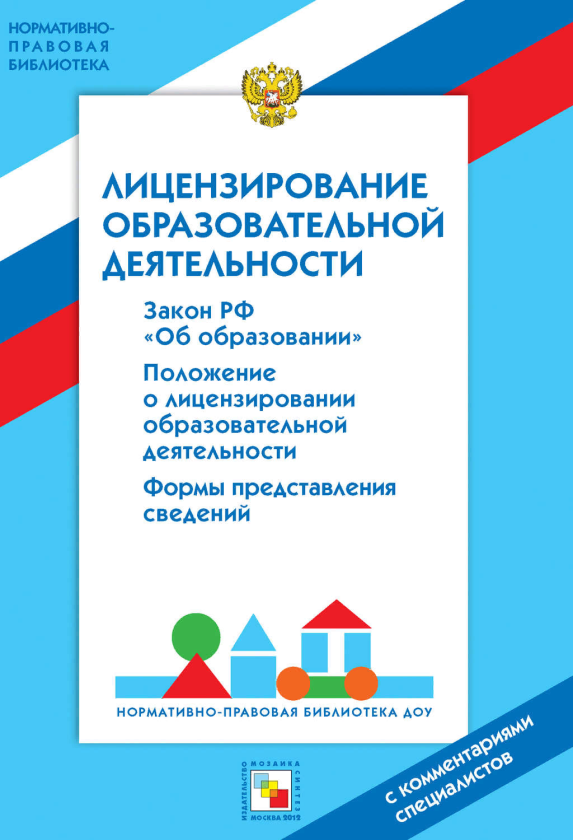 Автономная некоммерческая организация дополнительного профессионального образования 
«Центр коррекционной и семейной психологии» 
(АНО ДПО «ЦКСП») 
Г. Ульяновск
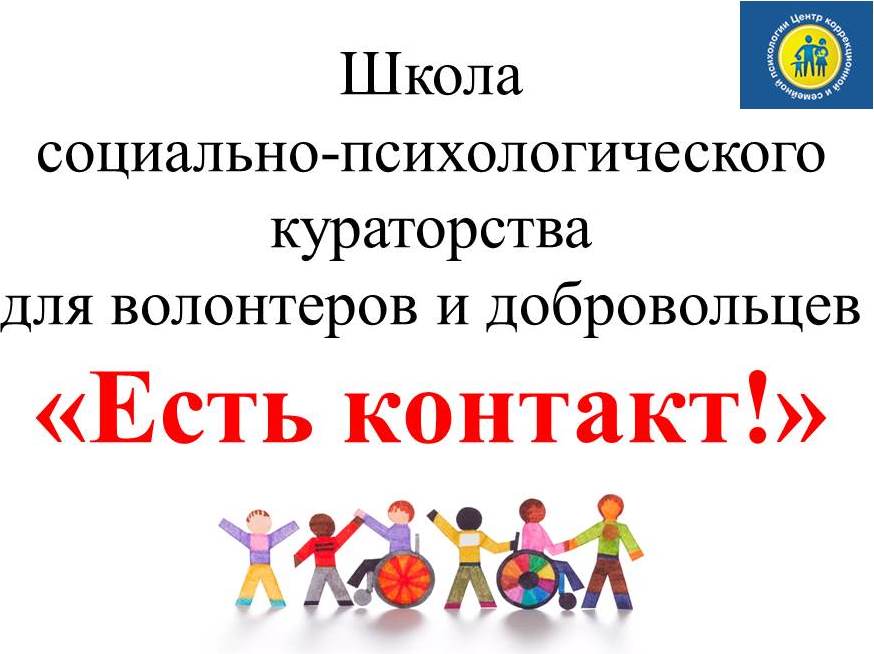 Наши планы
6 декабря 2017 года  Президентом РФ Владимиром Владимировичем Путиным был подписан Указ о проведении в стране Года волонтёра. 
В городе действует более 50 объединений волонтеров. Наша задача-обучить добровольцев методам безопасного взаимодействия с людьми с ОВЗ в процессе их социализации и адаптации (участие в общественных мероприятиях).
Эта задача решается нами в рамках проекта «Есть контакт» в текущем году. По итогам проекта 90 волонтёров пройдут специализированное обучение по взаимодействию с людьми с ОВЗ.
Проект реализуется на средства муниципальной субсидии.
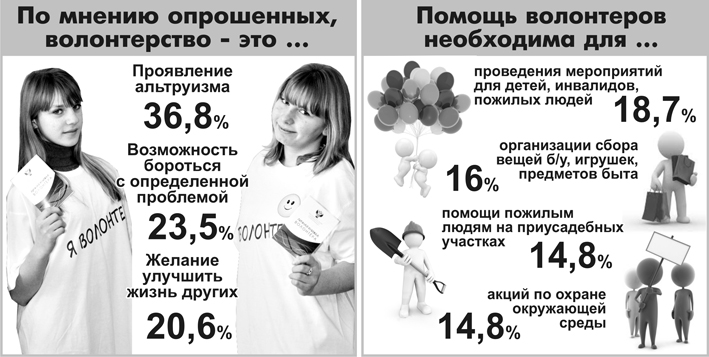 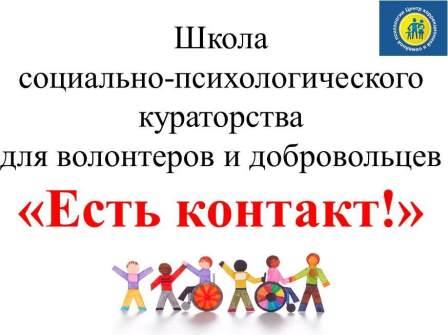 Автономная некоммерческая организация дополнительного профессионального образования 
«Центр коррекционной и семейной психологии» 
(АНО ДПО «ЦКСП») 
Г. Ульяновск
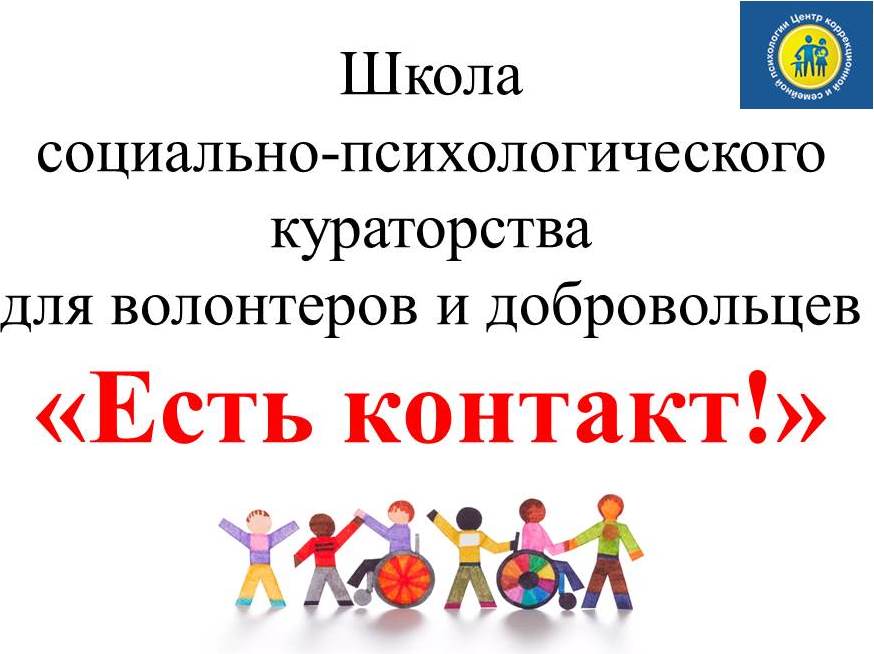 Хочу отметить, что эти показатели – высокие для некоммерческой организации, мы получили не только благодаря профессионализму наших волонтеров и работников, но благодаря поддержке и сотрудничеству, как с другими некоммерческими организациями, так и с государственными структурами, ориентированными на взаимодействие с нами. Мы активно взаимодействуем и с представителями министерства здравоохранения семьи и социального благополучия, и с министерством образования и науки УО, центром развития НКО при ОП УО, Агентством по труду и занятости. Я, как руководитель, вхожу в состав правления клуба лидеров НКО. В правильном партнерстве очень наглядно прослеживается принцип работы некоммерческой организации:  добровольность, социальная направленность, прозрачность деятельности и реальная видимость результатов. Именно поэтому текущий год мы для себя обозначили как год построения партнерских отношений, как внутри коллектива, так и с теми, с кем часто контактируем. 
Благодарю за внимание!
С уважением
Муромская Анна Владимировна
Директор АНО ДПО «ЦКСП»
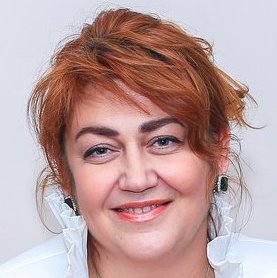 Автономная некоммерческая организация дополнительного профессионального образования 
«Центр коррекционной и семейной психологии» 
(АНО ДПО «ЦКСП») 
Г. Ульяновск